Теорія мови (Загальне мовознавство) та літератури
виконала доцентка Гайдаєнко І.В.
Мовознавство — одна з найдавніших і найрозгалуженіших наук. Усі мовознавчі дослідження розподіляють між двома підрозділами цієї науки — конкретним (частковим) і загальним мовознавством.
Загальне мовознавство вивчає загальні особливості мови як людського засобу спілкування, а також структуру й закономірності функціонування всіх мов світу.
Конкретне мовознавство вивчає окремі мови (україністика, полоністика, богемістика, русистика) або групи споріднених мов (славістика, германістика, романістика тощо).
Дехто з учених пропонує розбити коло питань, що вивчають у курсі загального мовознавства, на дві групи, розподіливши їх між власне загальним (у вужчому значенні) і теоретичним мовознавством. У такому разі «Теорія мови» («Загальне мовознавство») — лінгвістична дисципліна, яка вивчає всі мови світу і є, ніби узагальненням конкретних лінгвістик (загальна фонетика, загальна граматика, структура всіх мов світу, типологія мов тощо).
«Теорія мови» («Загальне мовознавство») має велике пізнавальне значення, впливає на розвиток інтелекту людини
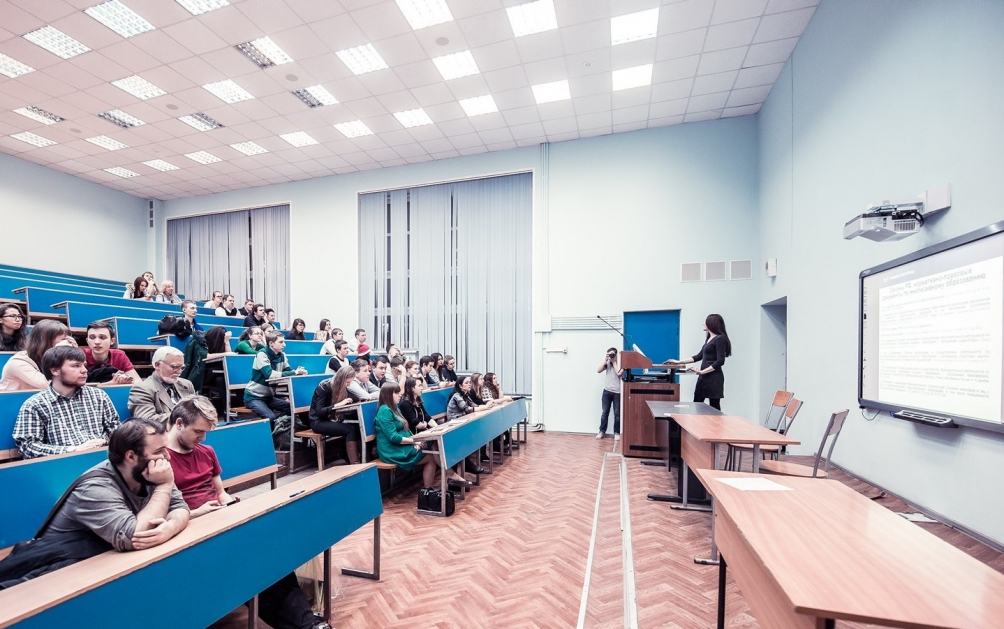 Філологу  необхідні загальнолінгвістичні знання для того, щоб свідомо орієнтуватись у своєму предметі, розуміти зміни теоретичних положень і підходів до вивчення мови, уміти правильно оцінити нові досягнення в науці, а також ефективно використати ці знання у своїй роботі.
Саме тому найпопулярнішим підручником із вивчення «Теорії мови» («Загального мовознавства») вважається  - «Загальне мовознавство» за авторством М.П. Кочергана.
Традиційно курс «Теорія мови» або «Загальне мовознавство» охоплює :
історію мовознавства;
теорію мови; 
методологію мовознавства (під останньою розуміють науку про методи лінгвістичного аналізу).
Головне завдання мовознавства — розширення загальнолінгвістичної підготовки словесника, а також поглиблене вивчення проблем, які не могли бути висвітлені в попередніх курсах, ознайомлення з основними напрямами, ідеями і проблемами сучасного мовознавства, озброєння майбутнього спеціаліста методами наукового дослідження мови.
Курс загального мовознавства має підсумковий характер. Він узагальнює відомості попередньо вивчених лінгвістичних дисциплін і дає їм теоретичне обґрунтування.
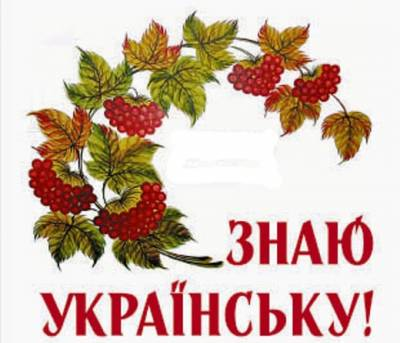 Предметом мовознавства є мова як притаманний тільки людині засіб спілкування й окремі конкретні мови в їх реальному функціонуванні, у статиці й динаміці, в їх теперішньому й минулому, в усіх їх взаємозв’язках та взаємодії з іншими соціальними феноменами (суспільством, свідомістю, культурою тощо).
Мова — один із найвизначніших божественно-людських витворів, універсальне надбання людства й універсальна реальність суспільного існування. Це, за висловом німецького філософа Мартіна Гайдеґґера, оселя людського духа. І не дивно, що люди ще в давні часи зацікавились мовою і створили про неї науку — мовознавство.
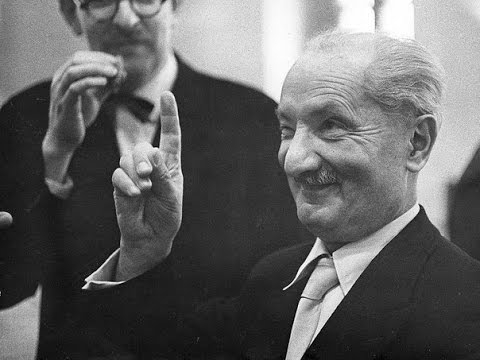 Серед основних питань, які висуває і розв’язує «Теорія мови» («Загальне мовознавство»):
питання про природу мови;
 сутність мови;
 її структуру;
 функціонування та розвиток мови;
 її зв’язок з позамовними явищами;
методи дослідження мови та межі їх найдоцільнішого та найефективнішого застосування.
Отже !
Мовознавство, або лінгвістика, — наука про природну людську мову загалом і про всі мови світу як її індивідуальних представників.
Завдання навчальної дисципліни «Теорія мови» («Загальне мовознавство»):
формувати компетенції аналізу, узагальнення та практичного застосування основних теоретичних положень мовознавчої науки (визначення основних термінів (знак, структура знака, мислення, свідомість, мова\мовлення, структура\система мови, мовні рівні, синхронія\діахронія тощо); історичних етапів розвитку різних напрямів науки про мову, представників та їхні праці;
поглибити загальнолінгвістичну компетентність словесника, тобто поглибити компетенцію аналізу та узагальнення проблем, що не могли бути висвітлені в попередніх курсах, узагальнення філософських основ сучасного, здобутків вітчизняного, європейського і світового мовознавства; 
формувати компетенції аналізу та розуміння сучасних поглядів на проблеми мовознавства, спираючись на історію розвитку вітчизняного, європейського і світового мовознавства; 
сформувати компетенції майбутнього філолога у оволодінні методами наукового дослідження мови, в аналізі й застосовуванні основних положень лінгвістичних теорій у практичній діяльності).
Опанувавши дисципліну, ви:
знатимете теоретичні положення мовознавчої науки;  основні терміни (знак, структура знака, мислення, свідомість, мова\мовлення, структура\система мови, мовні рівні, синхронія\діахронія тощо),  історичні етапи розвитку різних напрямів науки про мову, представників та їхні праці.
умітимете аналізувати та узагальнювати проблеми, що не могли бути висвітлені в попередніх курсах, узагальнювати філософські основи сучасного, здобутків вітчизняного, європейського і світового мовознавства; розуміти сучасні погляди на проблеми мовознавства, спираючись на історію розвитку вітчизняного, європейського і світового мовознавства; володієте навичками впроваджувати методи наукового дослідження мови, матимете навички аналізу й застосування основних положень лінгвістичних теорій у практичній діяльності.
Основна література
Бацевич Ф.С. Філософія мови. Істрія лінгвофілософських учень: Підручник. – К.: Академія, 2008.- 240с.(Альма-матер).
Зеленько  А.С. Загальне мовознавство. Історія лінгвістичних учень.  Аспекти, методи, прийоми та процедури вивчення мови: Посібник.–Вид.2-ге, перероблене.– Луганськ: Альма-матер, 2002.- 283с.
Кочерган М.П. Загальне мовознавство: Підручник. – К.: Видавничий центр "Академія", 2003. – 464 (Альма-матер)
Семчинський С.В. Загальне мовознавство: Підручник для вузів .– К.: Вища школа, 1996.
Селіванова О.О. Сучасна лінгвістика: напрями та проблеми: Підручник. – Полтава: Довкілля-К, 2008. – 712с.
Чекаємо Вас на заняттях!